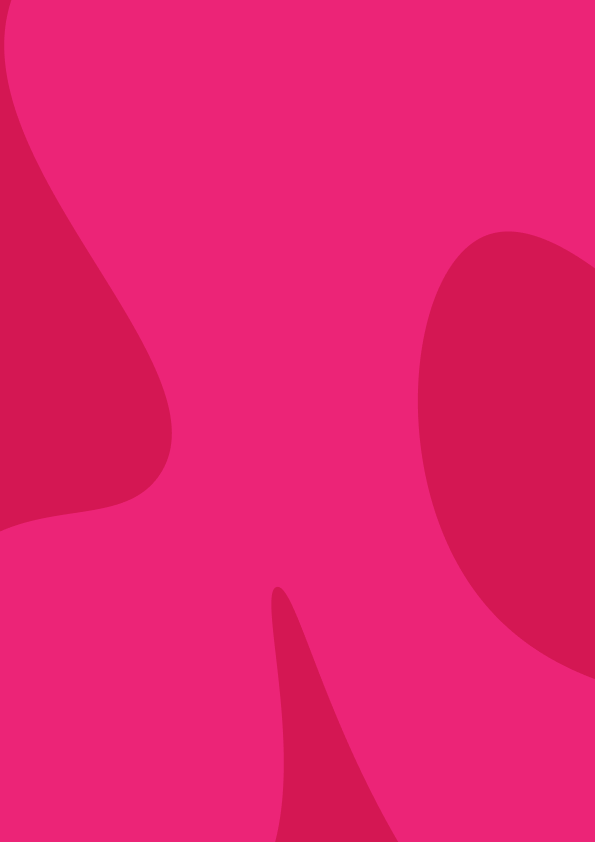 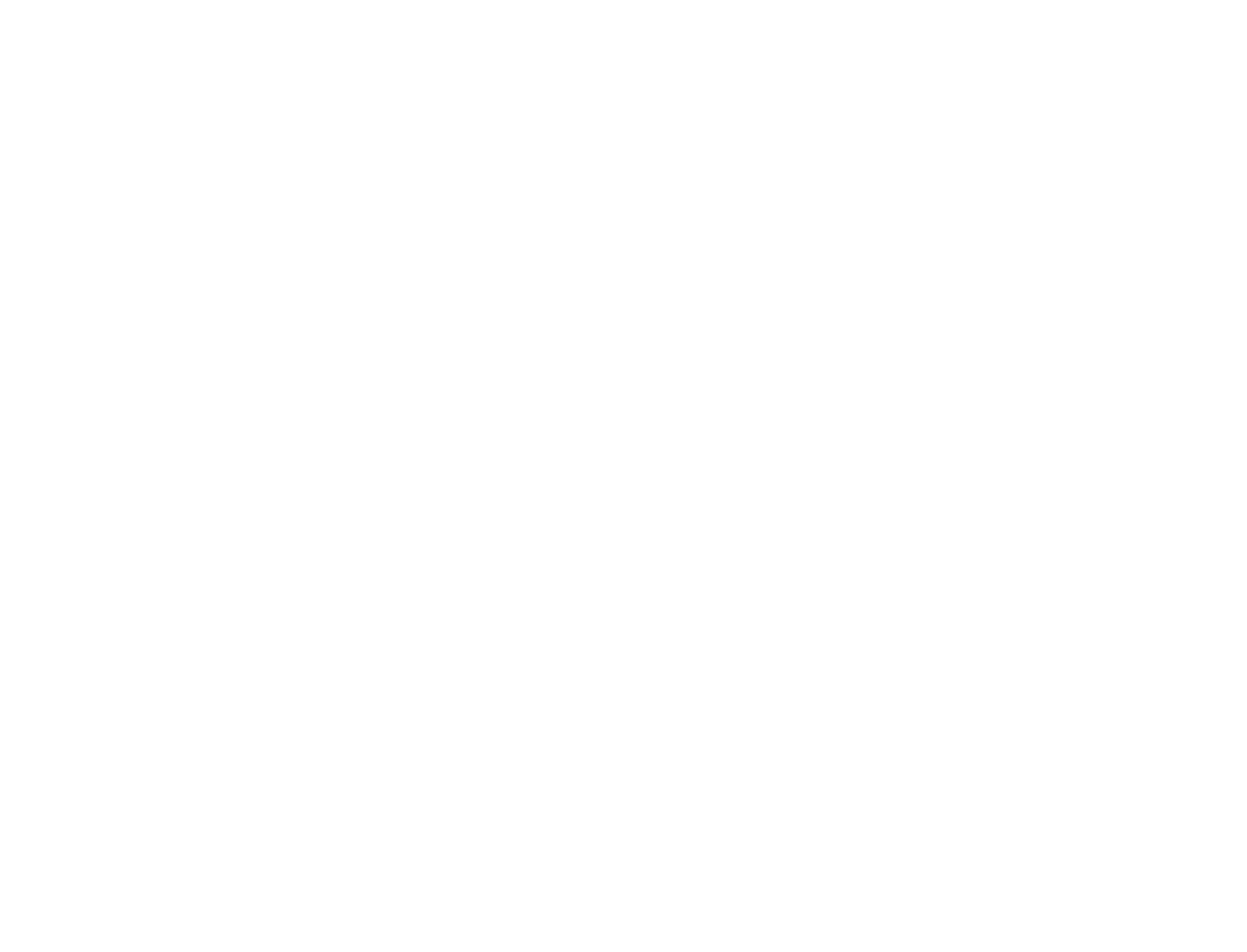 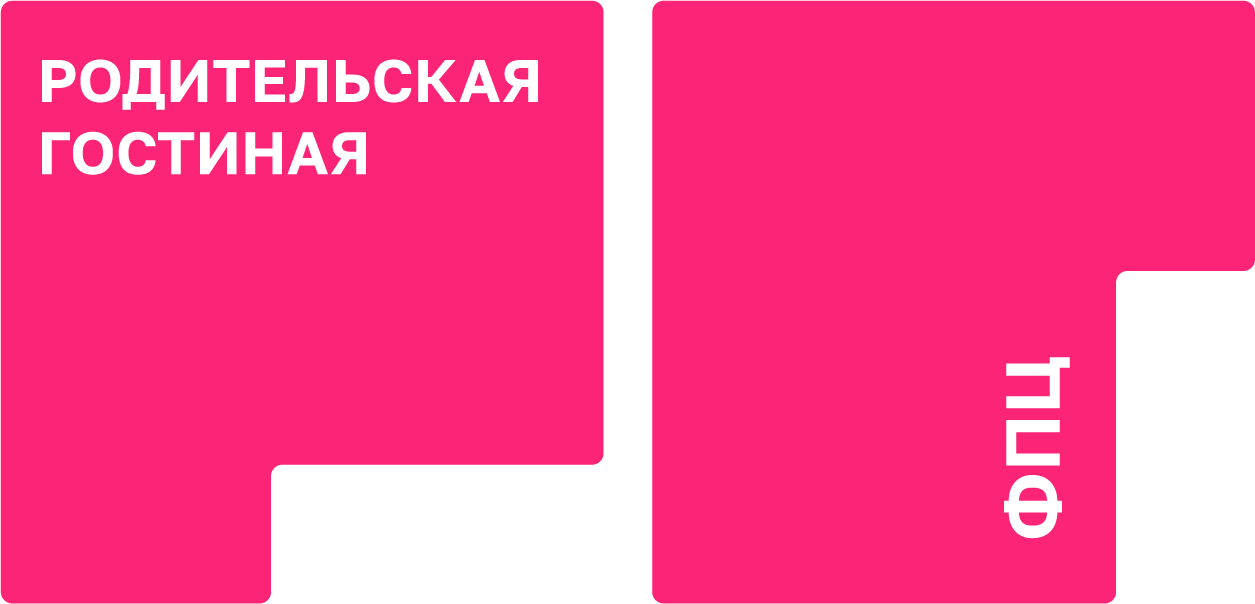 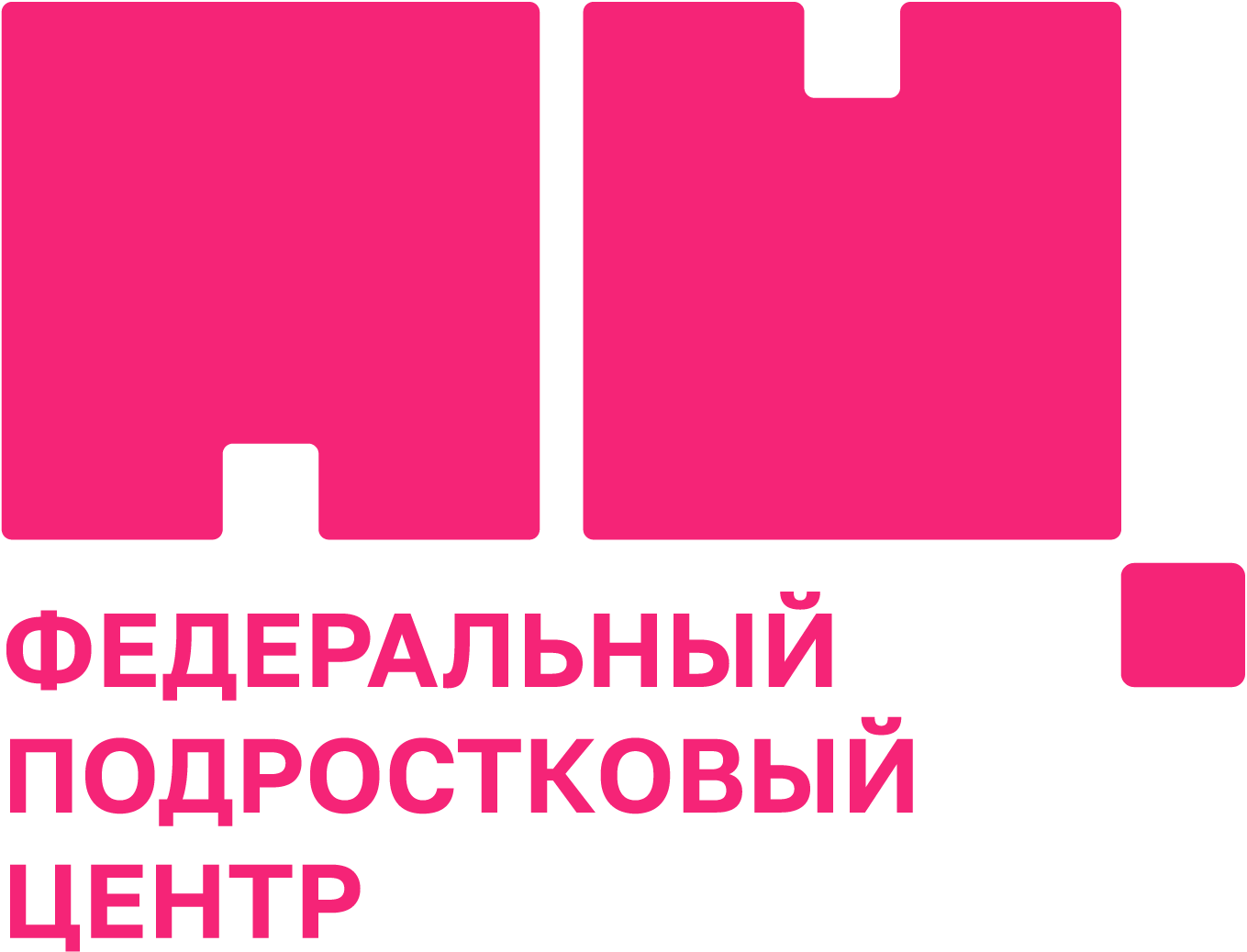 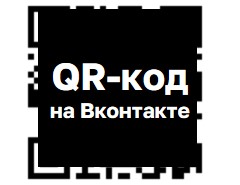 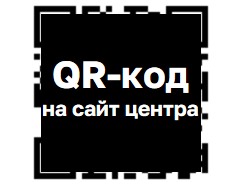 БОЛЬШЕ ПОЛЕЗНОЙ ИНФОРМАЦИИ О ПОДРОСТКАХ   – В СОЦИАЛЬНЫХ СЕТЯХ ФЕДЕРАЛЬНОГО ПОДРОСТКОВОГО ЦЕНТРА
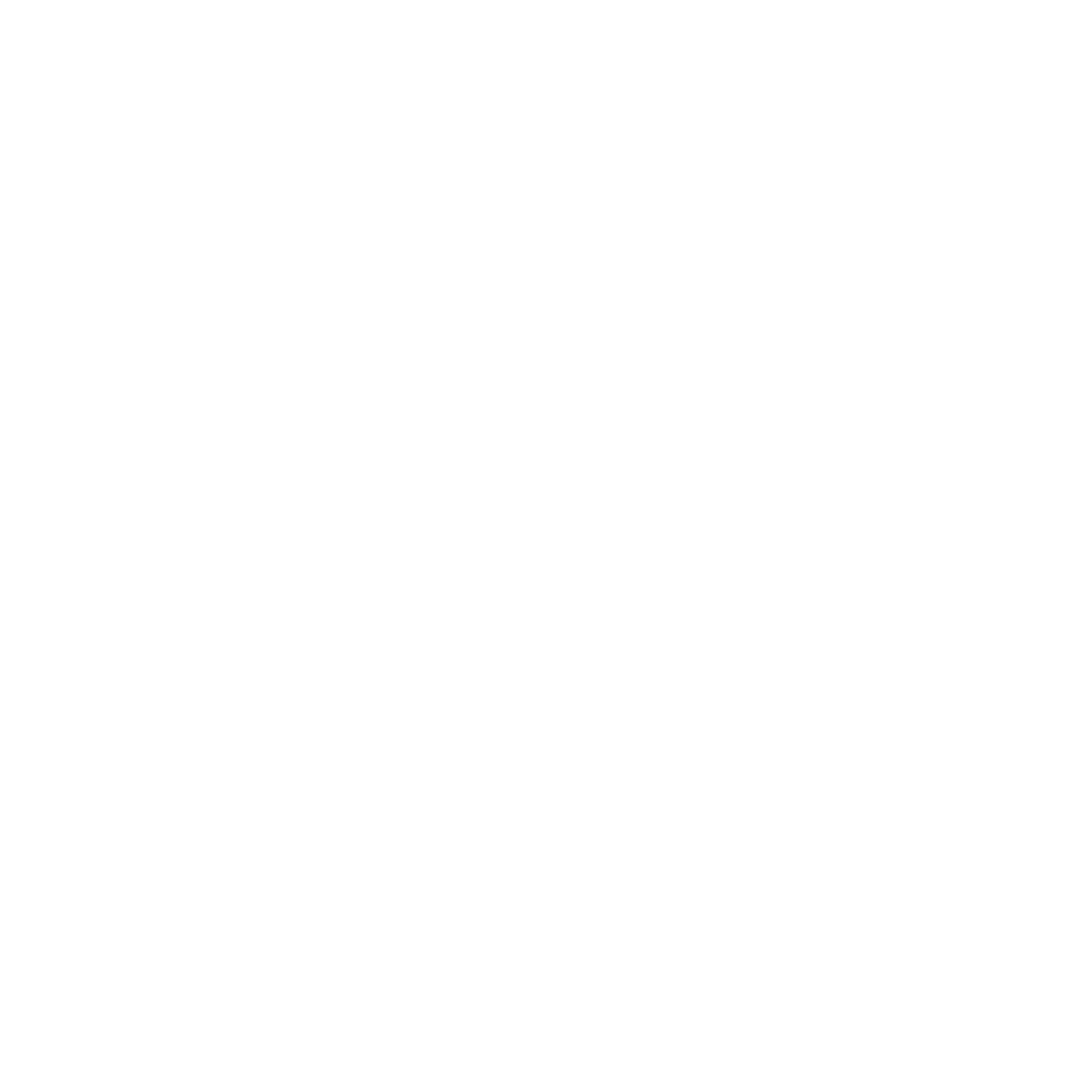 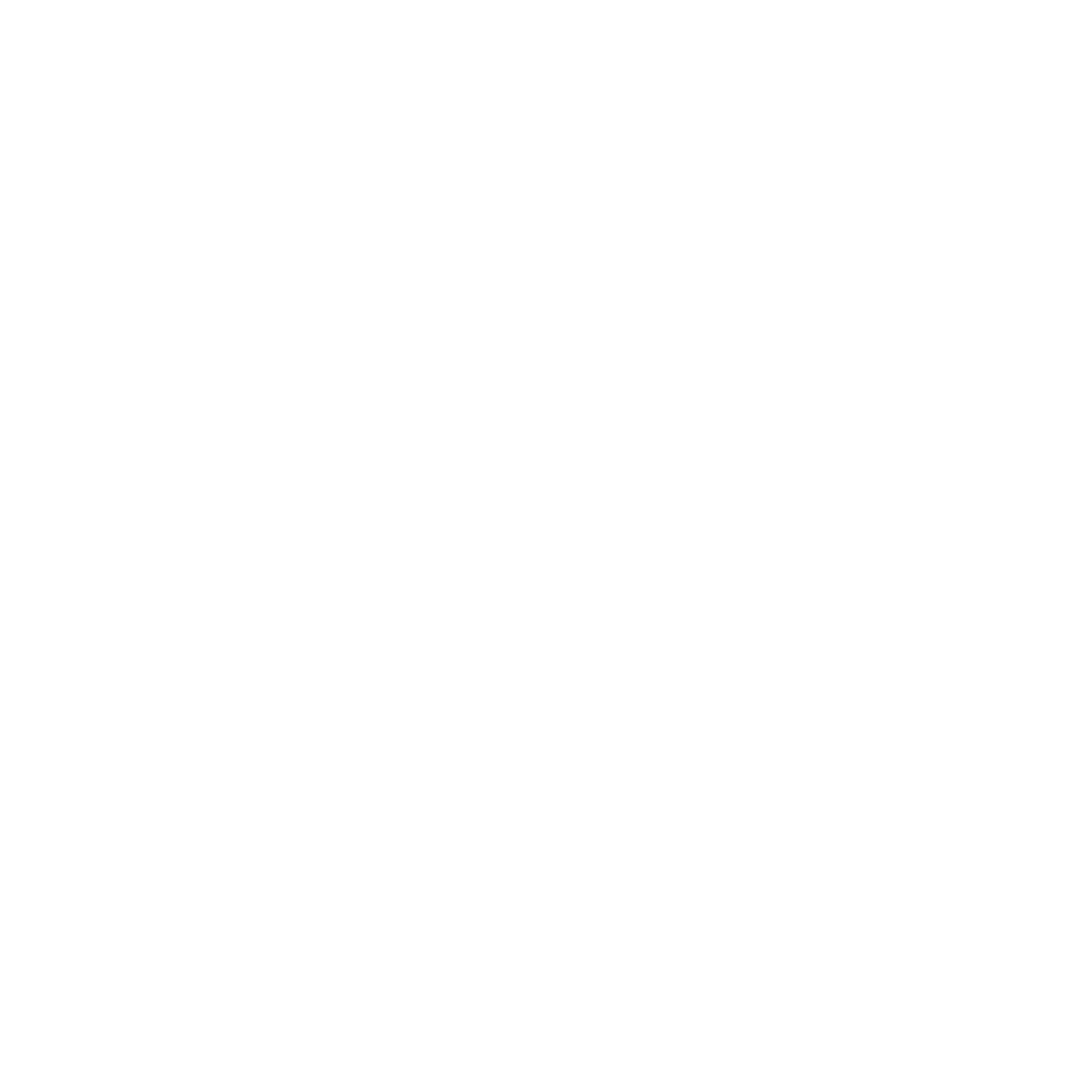 КАК                    МОТИВИРОВАТЬ ПОДРОСТКА?
ВКонтакте
Телеграм-канал
РЕКОМЕНДАЦИИ               ДЛЯ РОДИТЕЛЕЙ
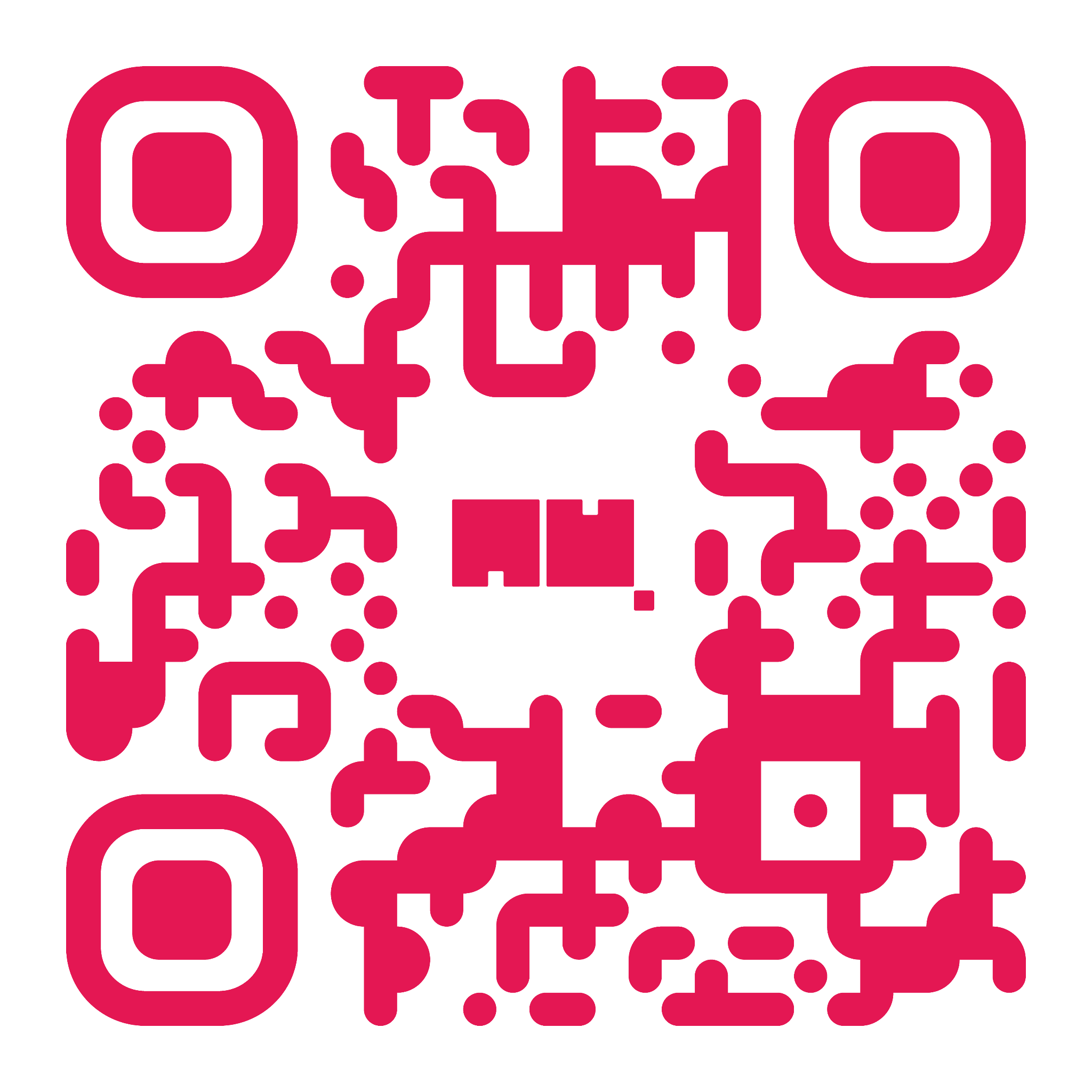 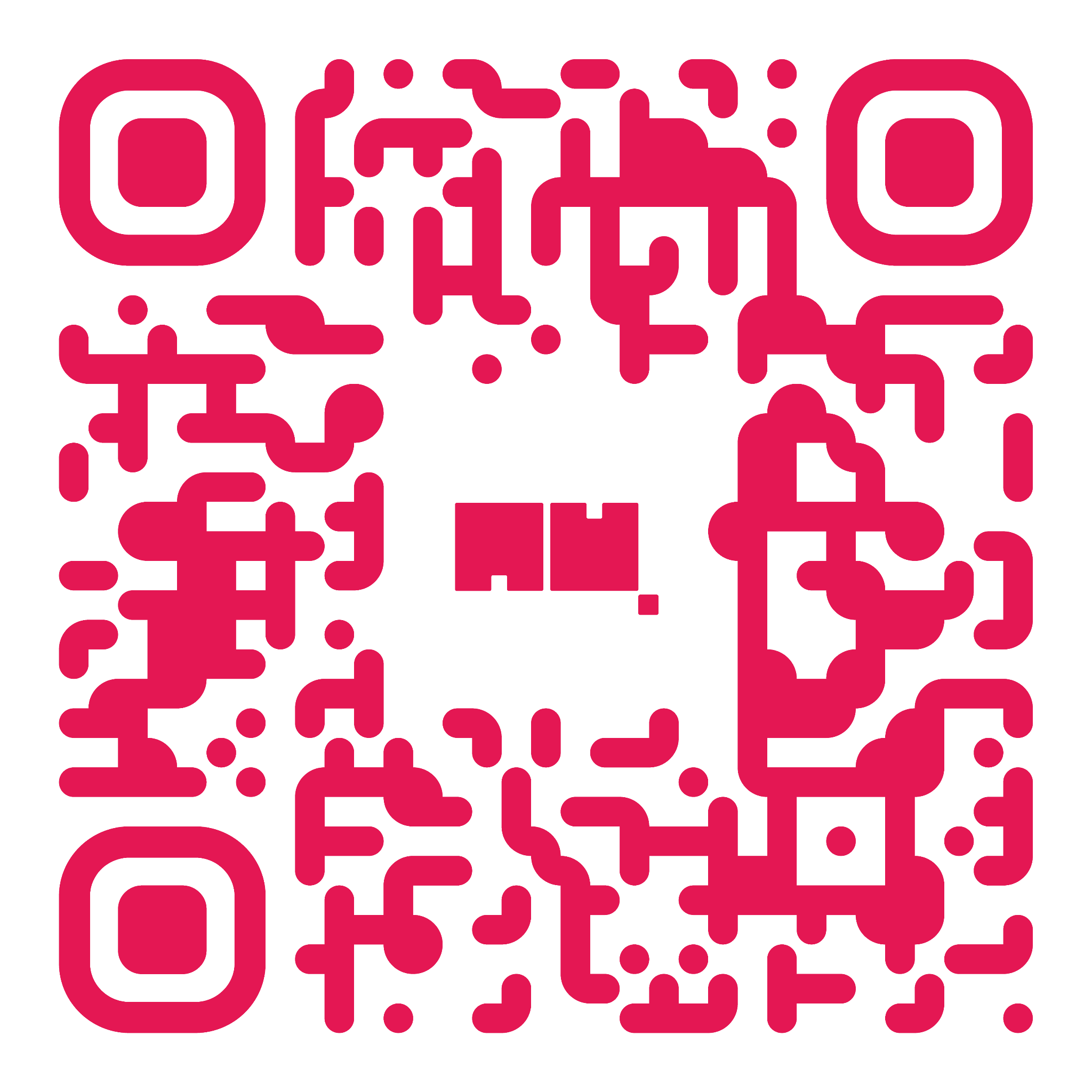 НАЗВАНИЕ ЦЕНТРА
https://ссылка на центр в ВКонтакте
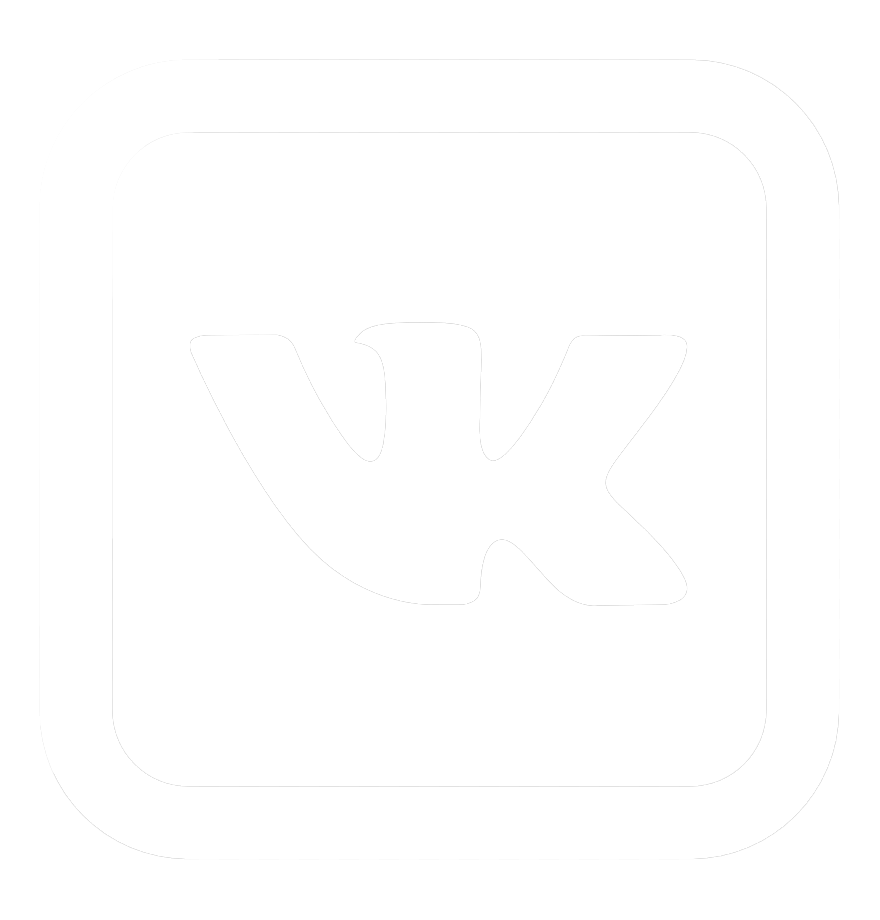 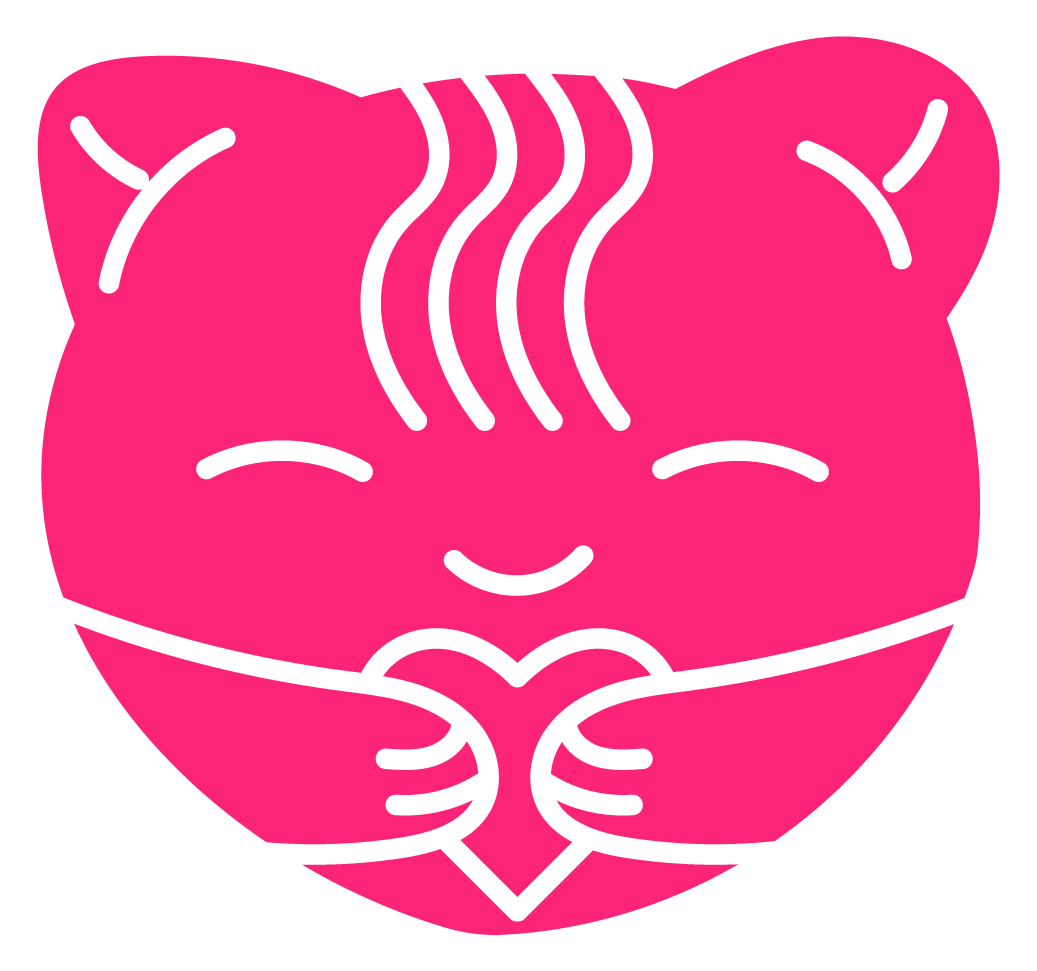 адрес центра
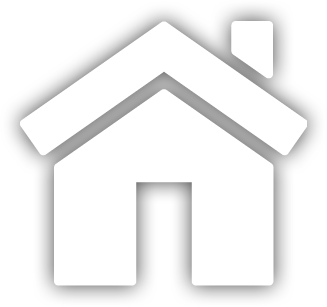 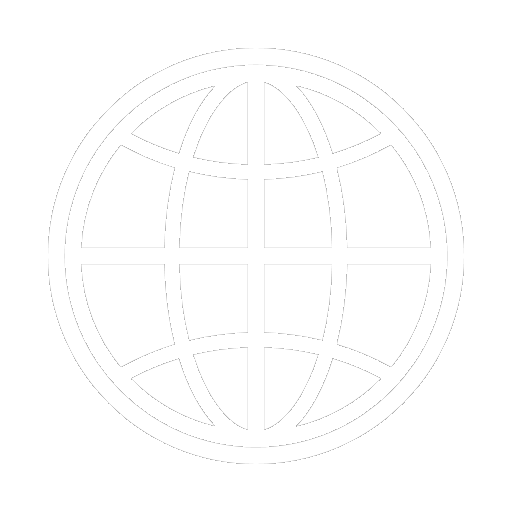 https://ссылка на сайте центра
ВКонтакте
Телеграм-канал
https://ссылка на телеграм-канал
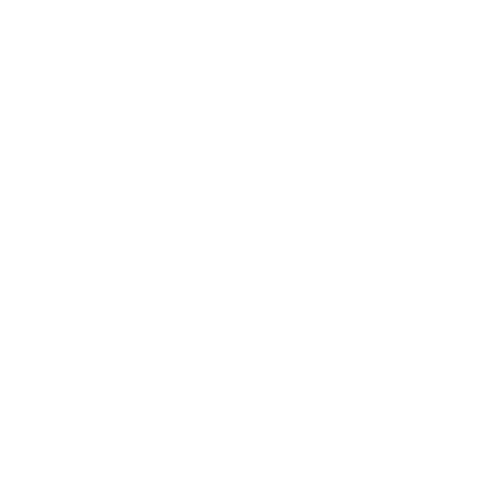 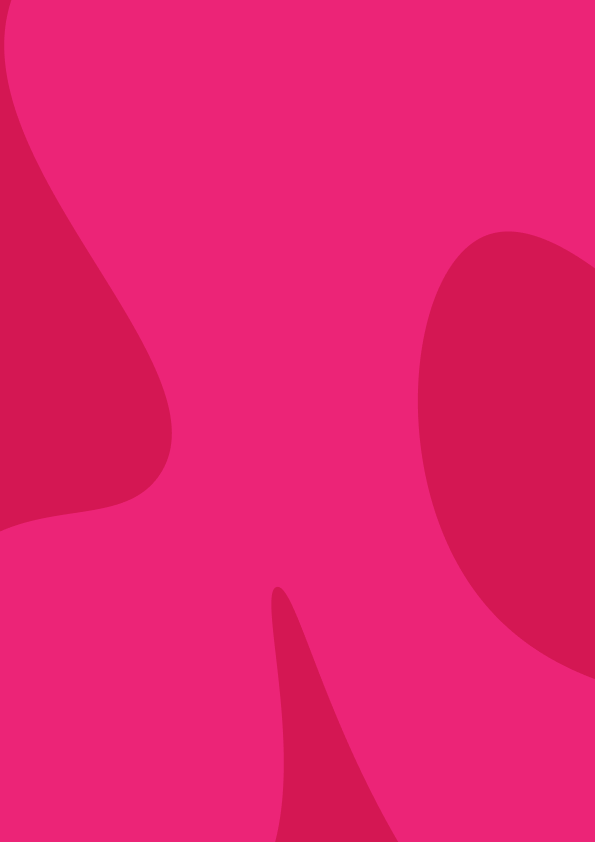 Поддержание детской мотивации — это вопрос, который важно держать в фокусе внимания
Мотивация — побуждение к деятельности для удовлетворения внутренних потребностей
Что сделать для того, чтобы подростку хотелось учиться, чтобы он с горящими глазами шел в школу, старался взять больше от процесса учебы? Единого рецепта для этого нет, но есть несколько советов для поддержания внутренней мотивации ребенка к обучению или другой деятельность
4
8
СЛЕДИТЕ ЗА СОЦИАЛЬНО- ЭМОЦИОНАЛЬНОЙ СФЕРОЙ
ИЗБЕГАЙТЕ СРАВНЕНИЙ
Важно помочь подростку управлять своими эмоциями и реагировать на стрессовые ситуации, развивать навыки социальной адаптации. В первую очередь это пример родителей — начинаем с себя
Не сравнивайте подростка с его одноклассниками в плане внешнего вида, личностных качеств, успеваемости, причем как в лучшую, так и в худшую сторону
5
9
ИСПОЛЬЗУЙТЕ ПОЛОЖИТЕЛЬНОЕ ПОДКРЕПЛЕНИЕ
КОГДА ХВАЛИТЕ, ПОДЧЕРКИВАЙТЕ АКТИВНУЮ РОЛЬ ПОДРОСТКА
Вместо того чтобы критиковать за плохие оценки или невыполненные домашние задания, поощряйте за усилия и прогресс.     Например, можно похвалить ребенка за то, что он потратил много времени на подготовку к контрольной работе, даже если результаты не самые лучшие
Не «Я тобой довольна», а «Ты, должно быть, так горд собой сейчас!»
ДЛЯ ТОГО ЧТОБЫ ПОДДЕРЖИВАТЬ ПОДРОСТКА И БЫТЬ ЕМУ НАСТАВНИКОМ, ПОПРОБУЙТЕ СЛЕДОВАТЬ НЕСКОЛЬКИМ РЕКОМЕНДАЦИЯМ:
ОБРАЩАЙТЕ ВНИМАНИЕ НА СИТУАЦИИ, КОГДА ПОДРОСТОК ПРИНЯЛ ОСОЗНАННОЕ РЕШЕНИЕ, СДЕЛАЛ ВЫБОР
6
10
1
Говорите подростку: «Да, смотрикак это круто! Это взрослая позиция»
ИЩИТЕ ПРАВИЛЬНЫЕ РОЛЕВЫЕ МОДЕЛИ И СОЦИАЛЬНЫЕ ГРУППЫ
ИСПОЛЬЗУЙТЕ ВЫЗОВЫ
Подросток  может принять вызов и сделать что-то новое и интересное. Например, каждый день учить новое слово на иностранном языке или дать обещание читать одну книгу в месяц. Такие вызовы помогут улучшить учебные навыки и ощутить удовольствие от достижения поставленных целей
ОБСУЖДАЙТЕ С ПОДРОСТКОМ   ЕГО ПЕРСПЕКТИВЫ И ЦЕЛИ — КАК БЛИЗКИЕ, ТАК И ОТДАЛЕННЫЕ,  В ТОМ ЧИСЛЕ  И ПРОФЕССИОНАЛЬНЫЕ
Хорошо, когда есть среда, в которой ребенку хочется развиваться и чего-то добиваться
7
При обсуждении стоит делать акцент на том, какие личностные качества и навыки необходимы для той или иной профессии, не оценивая при этом личность. «Давайте обсудим, какие навыки и свойства характера необходимы для того, чтобы стать хорошим программистом» вместо «Профессия программиста тебе точно не подойдет, там ведь нужно хорошее внимание и усидчивость, а еще у тебя «3» по алгебре»
2
СЛЕДИТЕ ЗА УРОВНЕМ УЧЕБНОЙ ПРОГРАММЫ
Возможно, нужно найти кружки с повышенной сложностью, чтобы подростку не было скучно
11
ПОКАЖИТЕ, ЧТО У ЛЮБОЙ ПРОБЛЕМЫ ЕСТЬ РЕШЕНИЕ
3
ПООЩРЯЙТЕ САМОСТОЯТЕЛЬНОСТЬ
Полученная за контрольную двойка или неаттестация в четверти — это не приговор. Обсудите, что привело к такой ситуации и совместно продумайте пути ее решения, при необходимости подключив внешних специалистов (например, психологов)
Давайте  возможность расставлять приоритеты, позволяйте ориентироватьсяв  том, что интересно. Можно подключить  психолога, другого значимого взрослого, который с помощью вопросов сможет натолкнуть подростка на размышления